Democratizar o uso da IA
Francisco C. Santos
Salomé Branco
Artur Gaspar
Francisco C. Santos
Estratégia FCT
Infraestruturas
Pessoas
Formação Avançada
Académica e “Não Académica”
Infraestruturas de Computação
Aceleradores do Século XXI

CNCA - Centro Nacional de Computação Avançada

Fábrica de IA
Projetos I&D
Academia-Estado-Empresas
Rede de comunicação
A espinha dorsal da ciência em Portugal: Nx100Mbps para todas as universidades, centros de pesquisa, escolas, etc.
Dados de Investigação
Polen & Programa Nacional de Ciência Aberta e Dados Abertos de Investigação
Science4AI
AI4Science
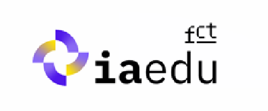 valorizar potencial transformador da IA no avanço do conhecimento científico e o seu papel na investigação & ensino
Financiar investigação em IA
Estratégia FCT
Key elements
Serviços IA
Pessoas
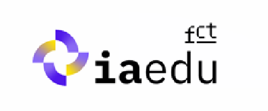 AI4Science&Edu
AmaliaLLM
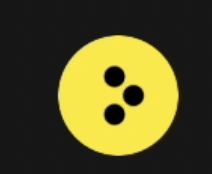 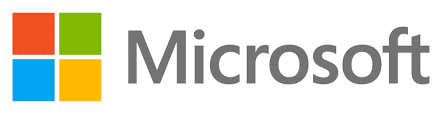 Infraestruturas
Dados Investigação
Novo projeto  IAedu.pt
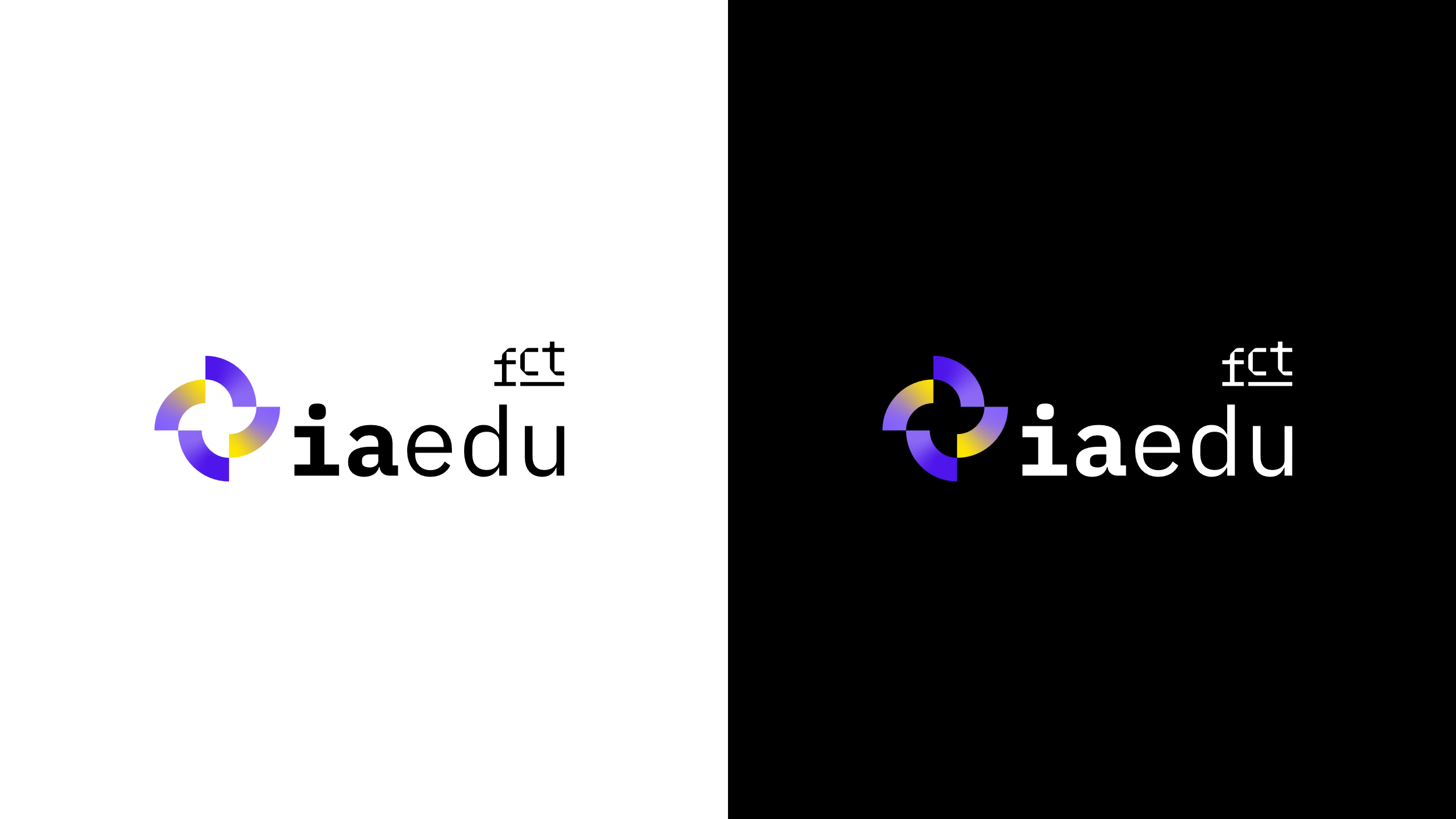 Salomé Branco
Um ponto de acesso central para múltiplas inteligências
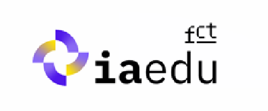 Num cenário marcado pela proliferação de modelos, plataformas e aplicações de IA, o IAedu pretende assumir-se como um portal de convergência, disponibilizando acesso facilitado a um conjunto diversificado de modelos de IA, com o objetivo de democratizar o acesso e apoiar a comunidade académica e científica no seu trabalho diário.
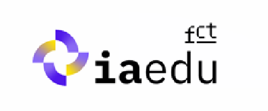 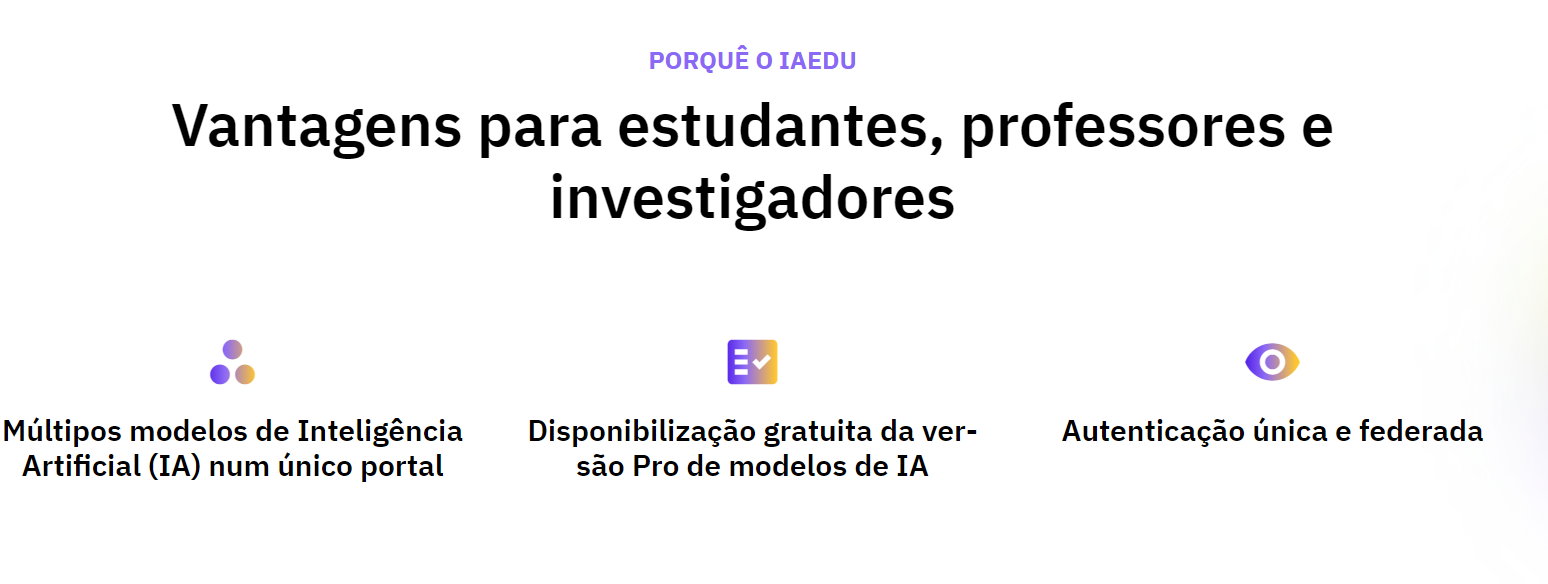 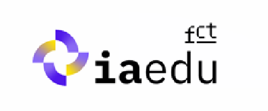 Adesão - requisitos
Como implementar o projeto piloto?
Aderir ao Piloto
Autenticação Federada
Expressar interesse e
celebrar um protocolo para
participar.
Configuração RCTSaai para
autenticação segura.
Equipa de Apoio Local
Ações Promocionais
Nomeiar dois pontos de
contato para comunicação.
Realizar webinars e cursos e
outras ações para aumentar o
uso: estudantes, professores e
investigadores.
Como Aderir
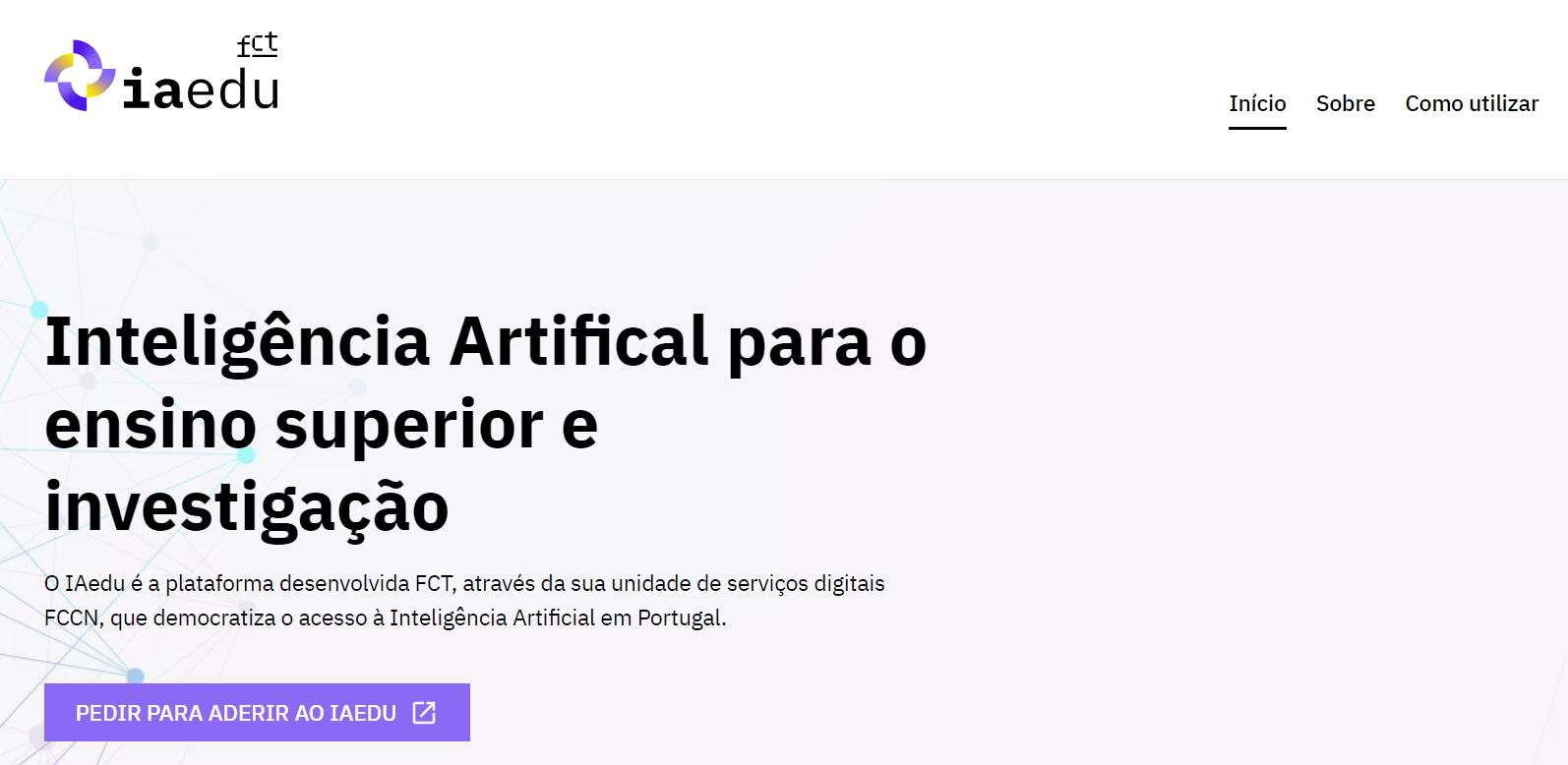 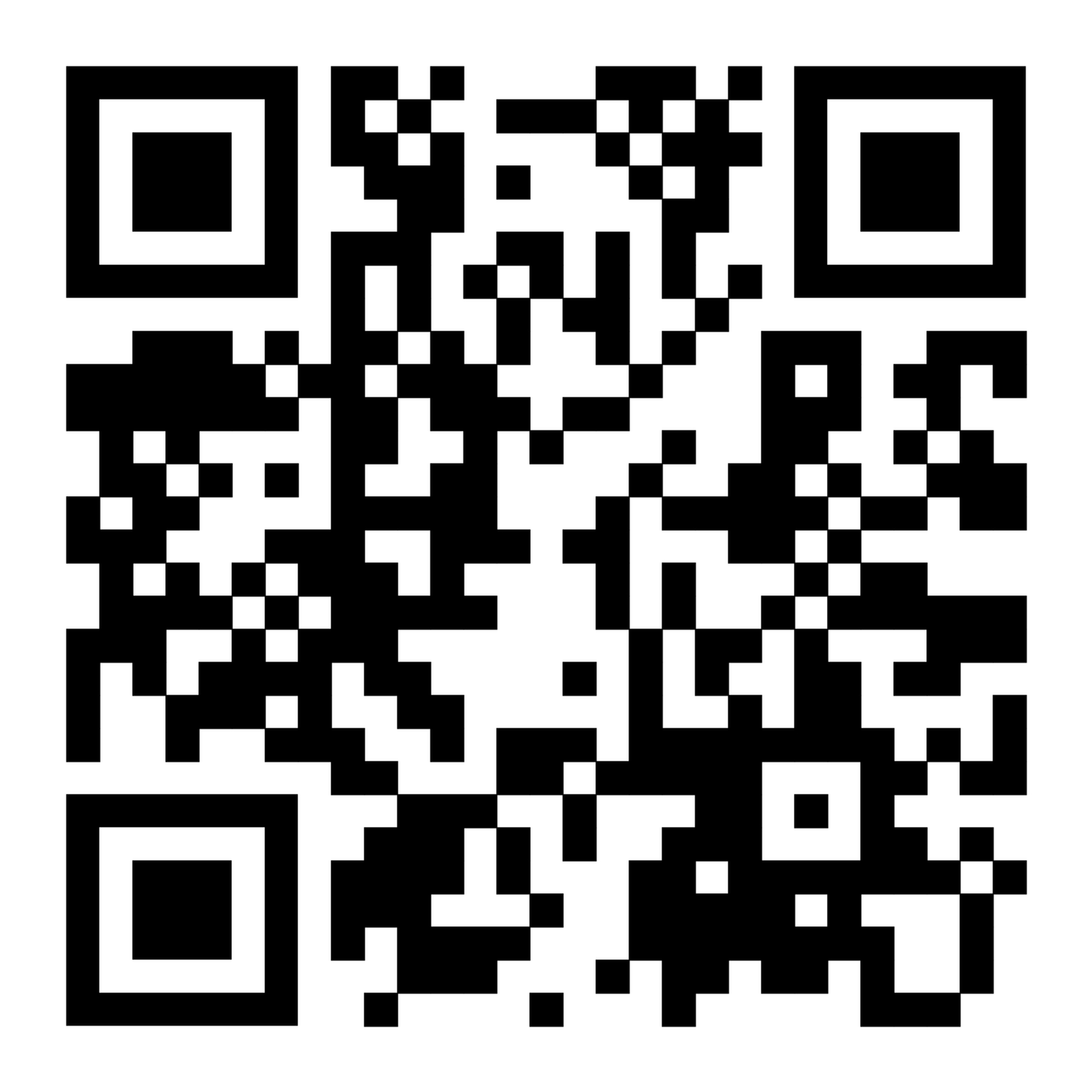 Artur Gaspar
FUNCIONALIDADES| CRONOGRAMA
Acesso a
múltiplos
modelos
LLM
Acesso a 4
modelos
LLM
Maio fase 1:

Jornadas
FCCN
Julho fase 2:
 
Encontro
de Ciência
Acesso a
APIs IA do
Azure
Criação de
agentes
Gestão
autonóma de
permissões
Autenticação
federada
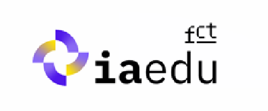 CARACTERÍSTICAS DO SERVIÇO
Serviço sobre MS Azure
1
Informação sobre consumos e utilização
2
Alertas com AzureCost Management
3
Definição de limites de utilização
4
Disponibilidade de recursos formativos online
5
Apoio de segunda linha à utilização da plataforma
6
Demo